Stripixel Stave Assembly
Stripixel stave assembly dwgs.
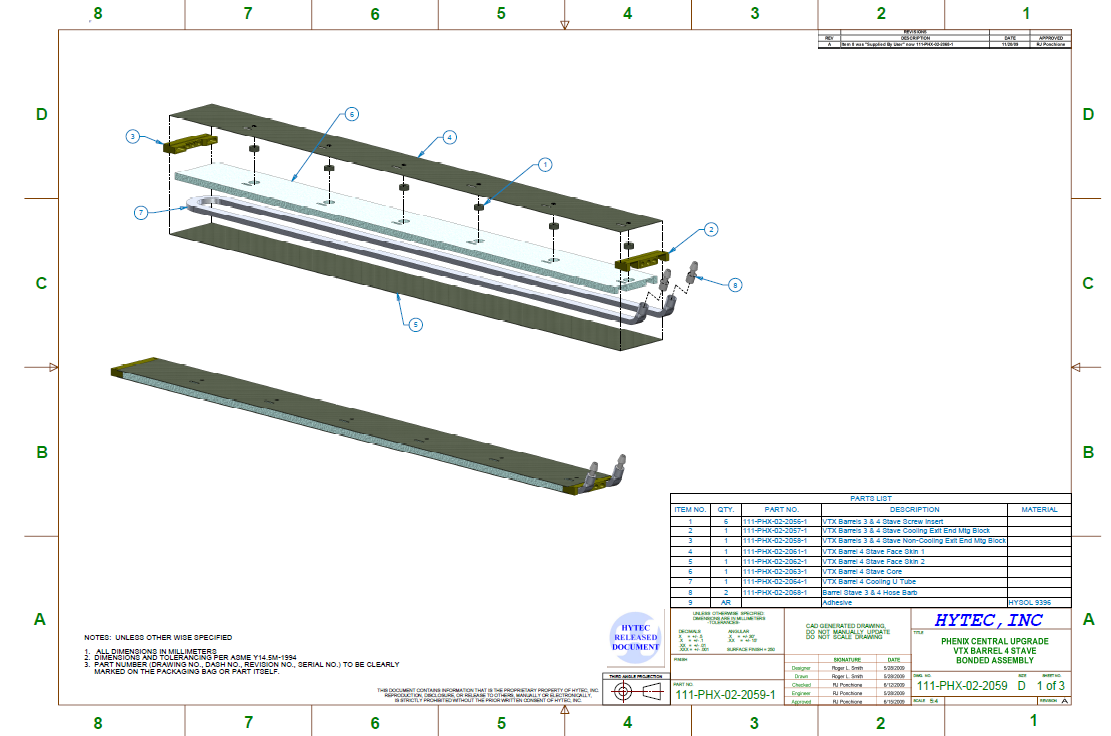 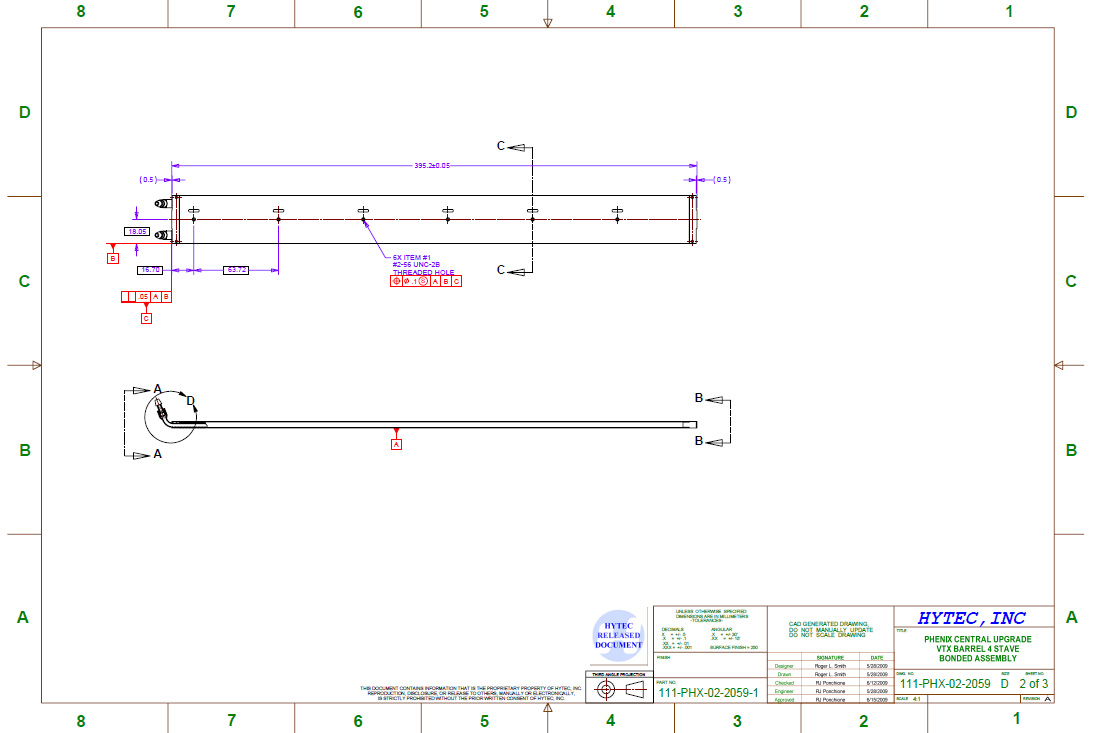 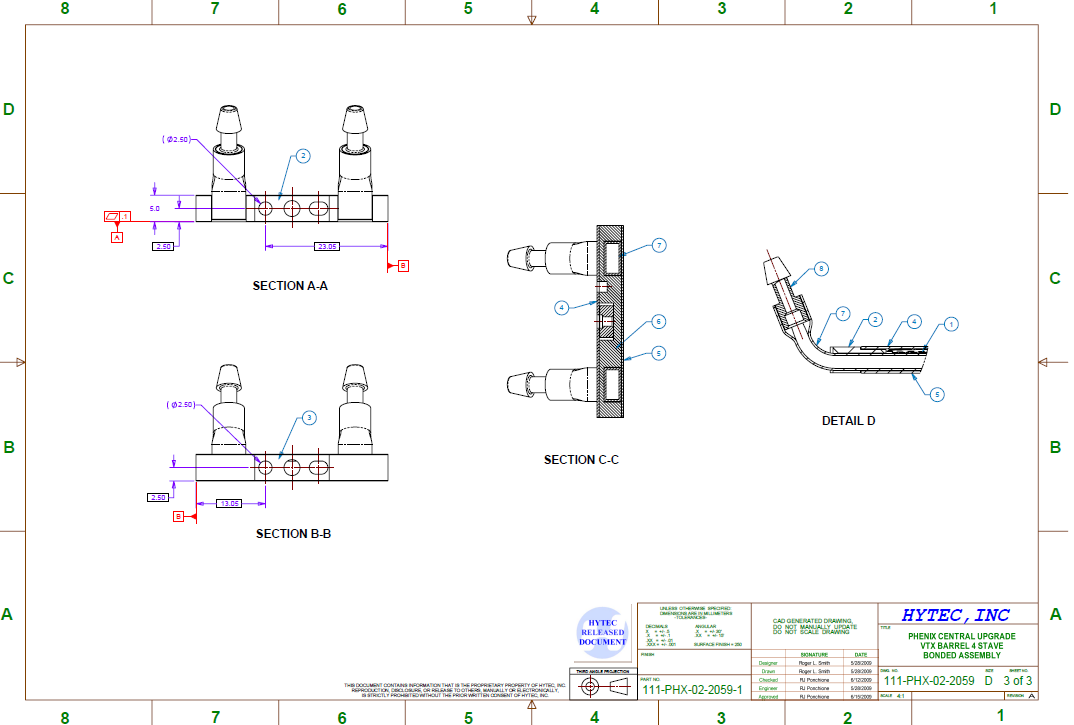 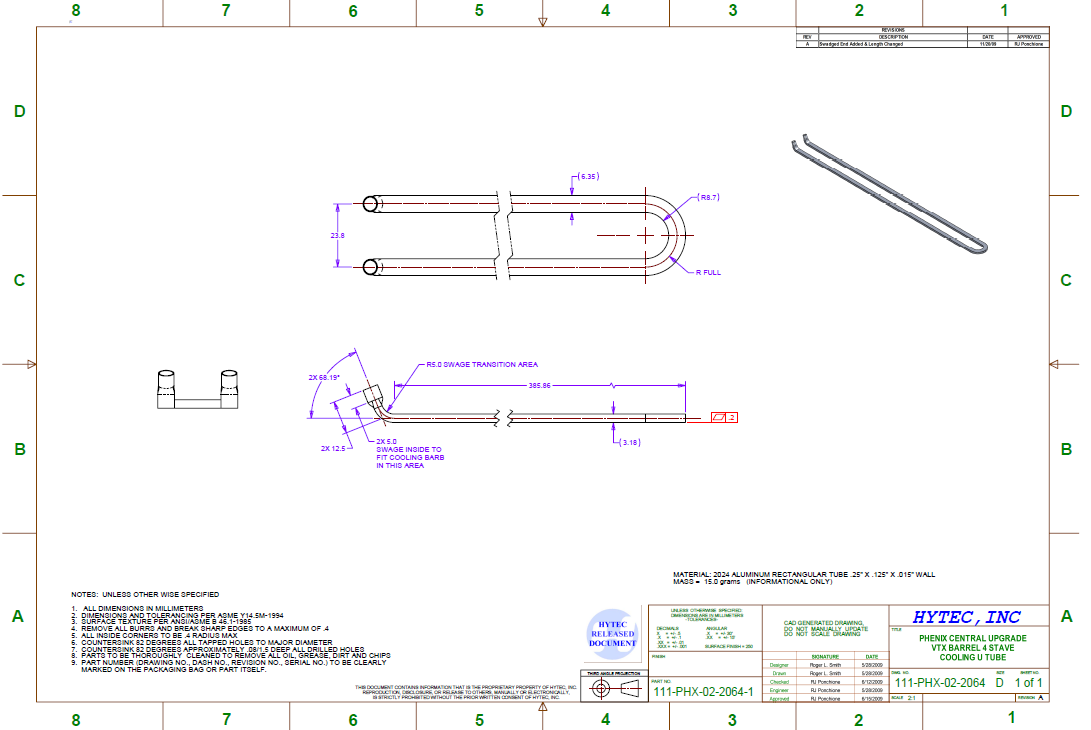 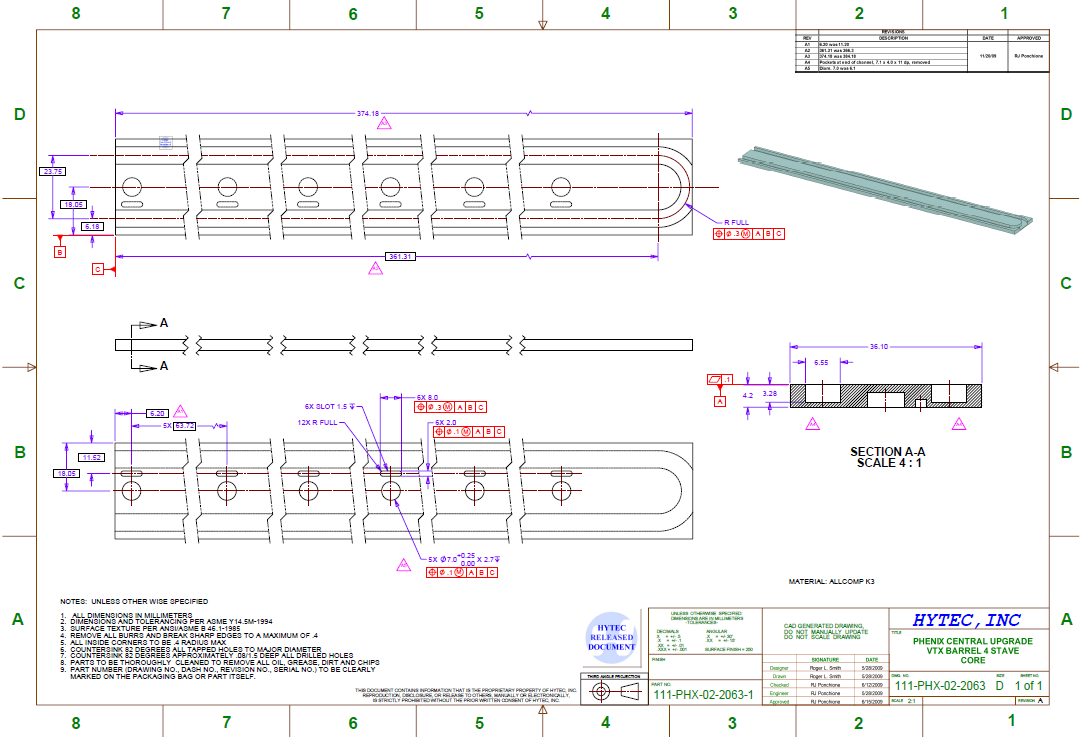 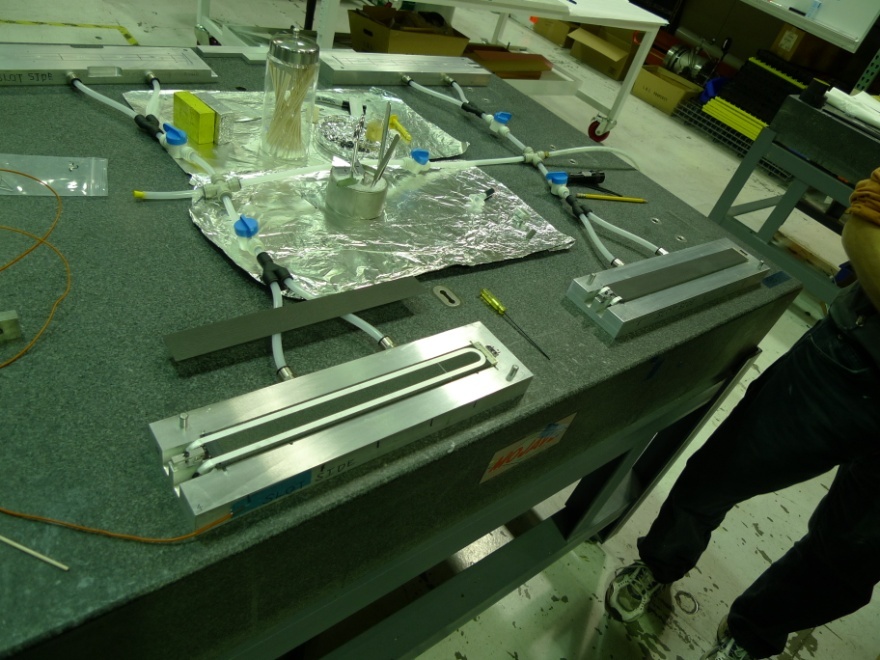 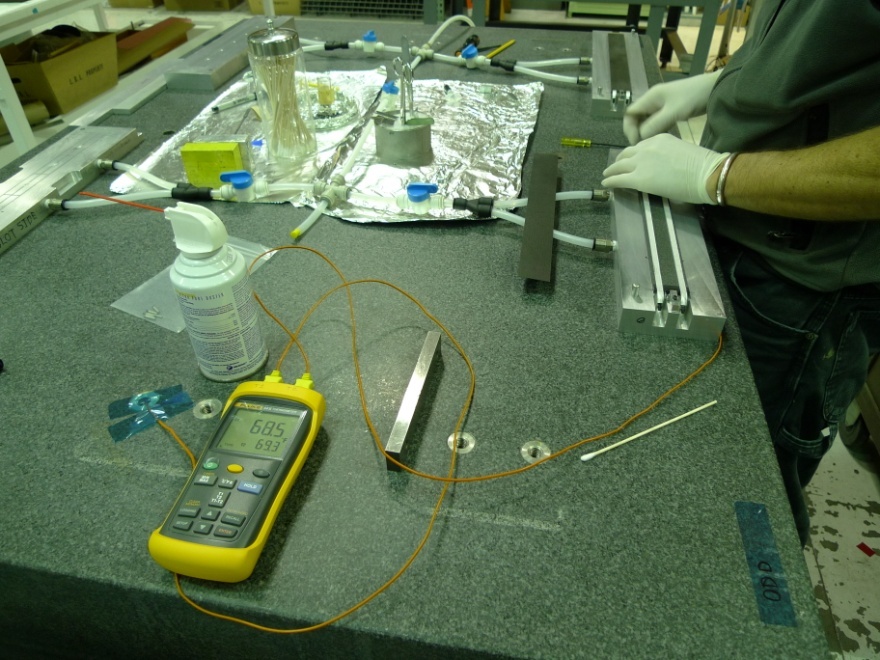 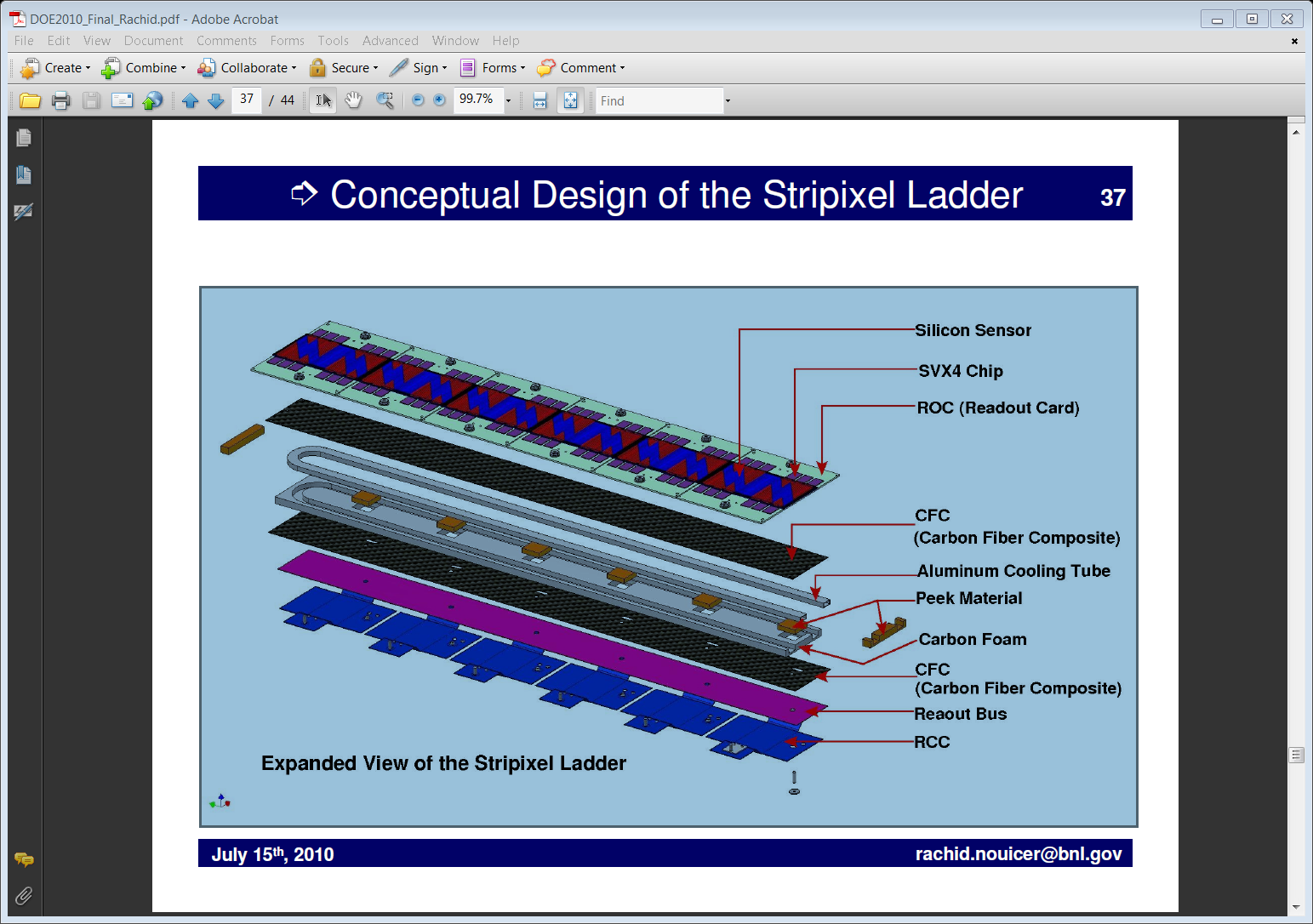